n
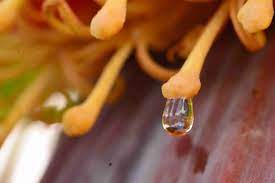 the sweet liquid formed by flowers
v
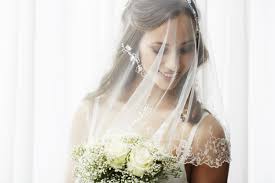 a piece of thin, usually transparent material 
worn over the head or face
m
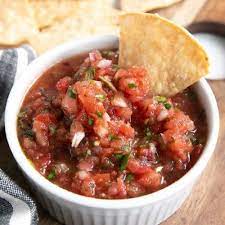 weak or gentile
r
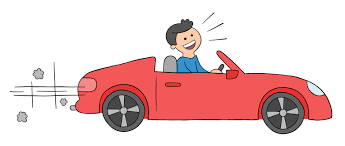 to trust; depend
o
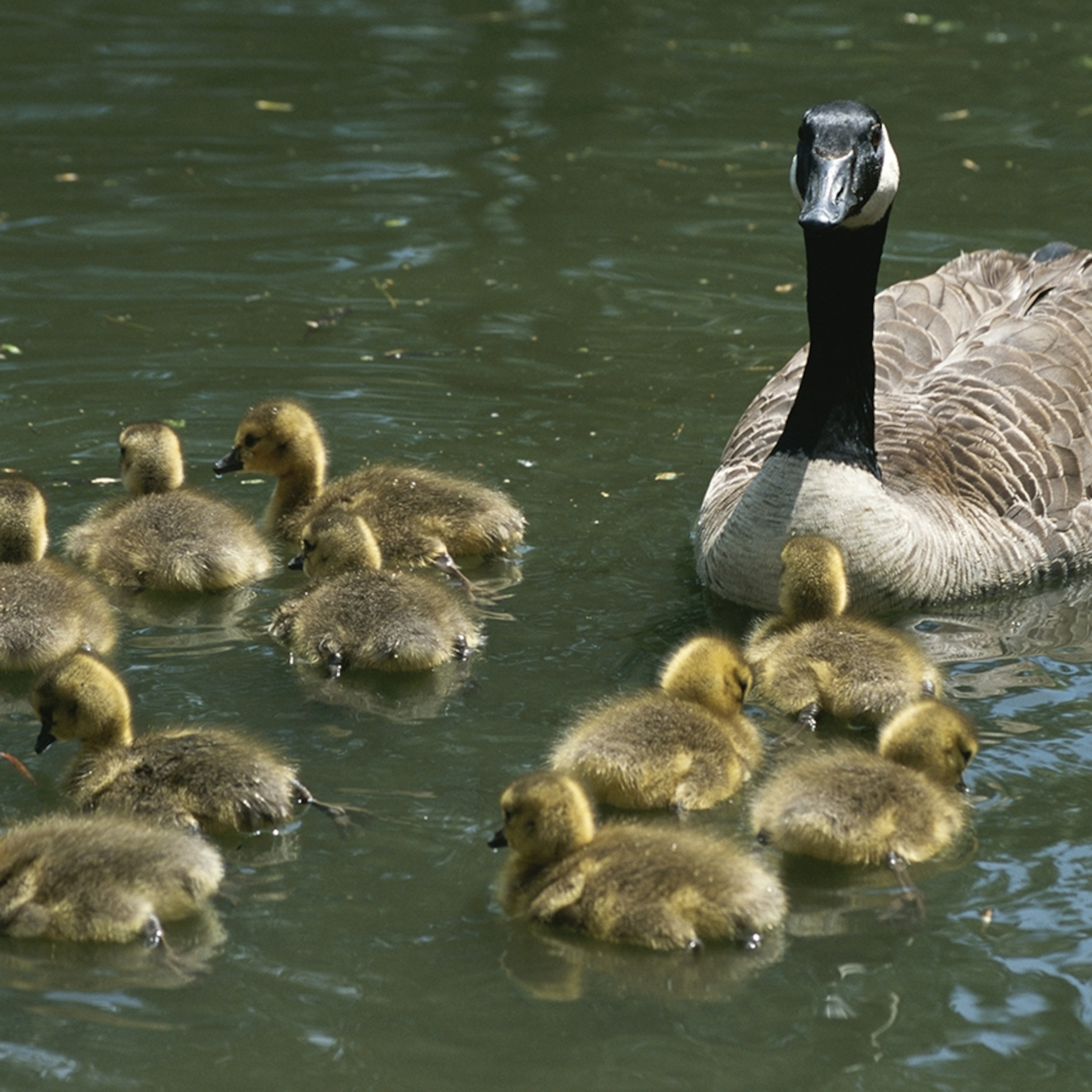 the young of a person, animal, or plant
v
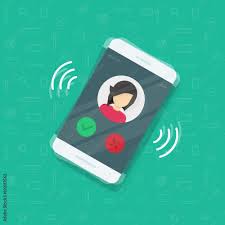 rapid movement up and down or back and forth
d
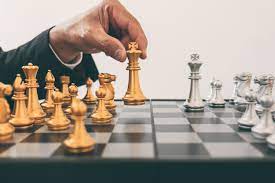 with purpose
f
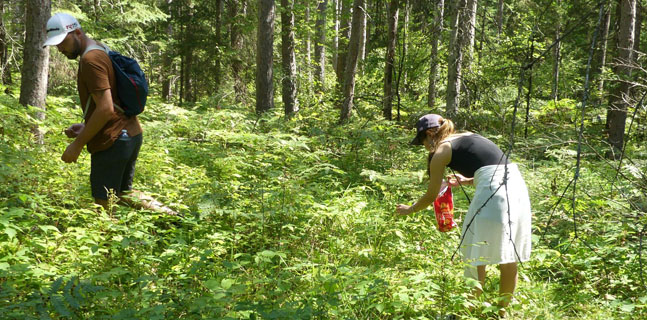 to hunt or search for food
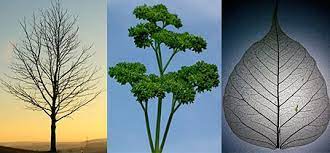 b
having many small parts sticking off a main stem, like a tree’s branch
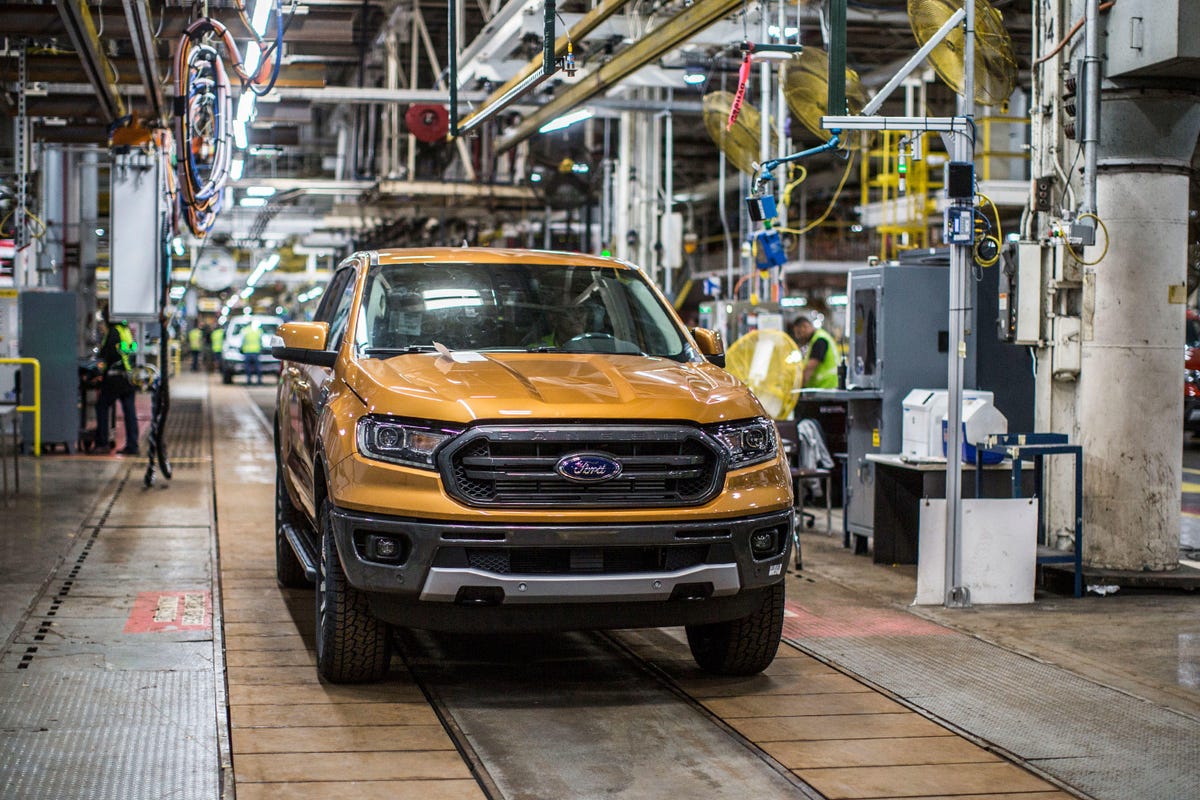 industrial
produced by a company or factory
g
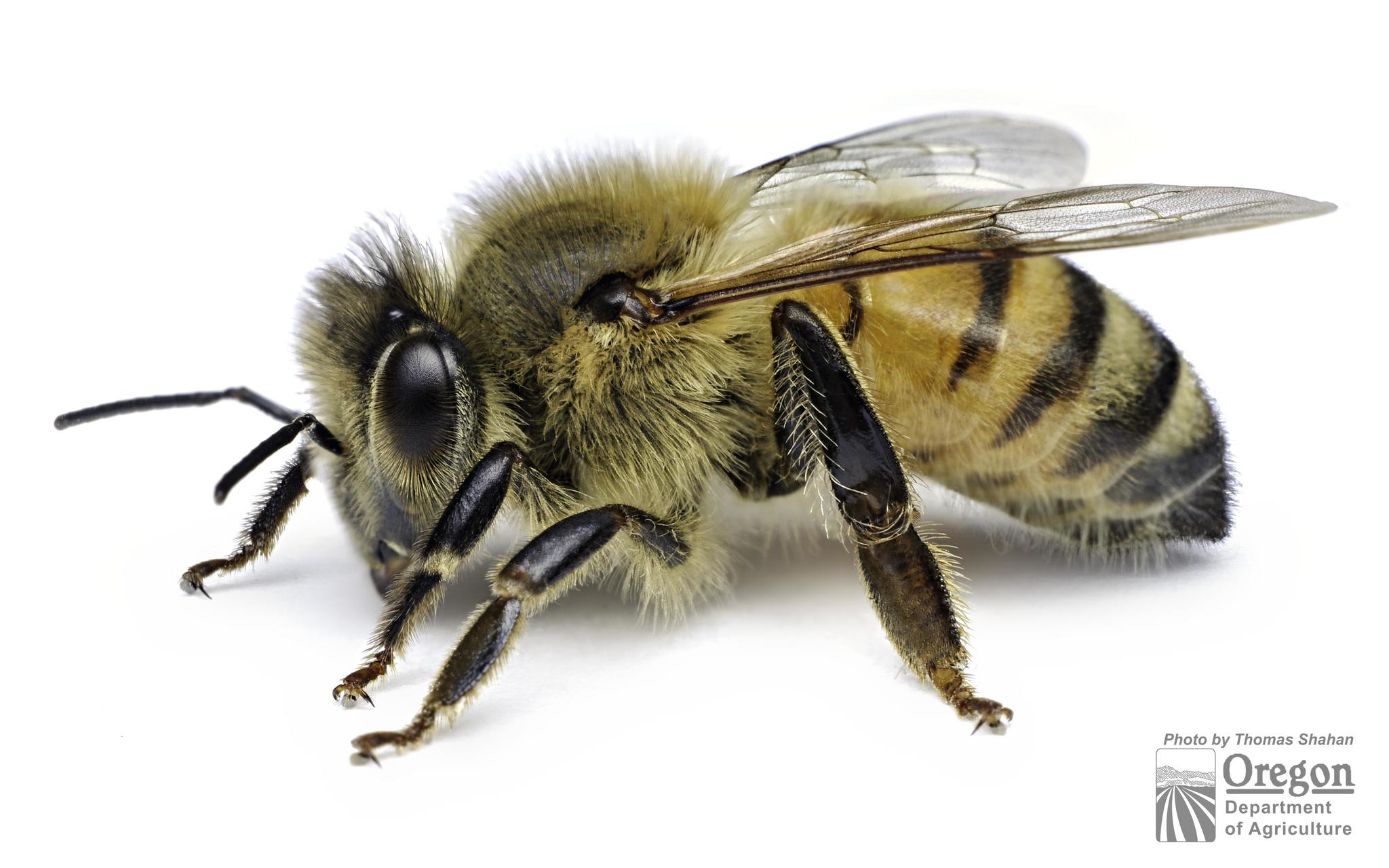 a species that can survive in a wide 
range of environments
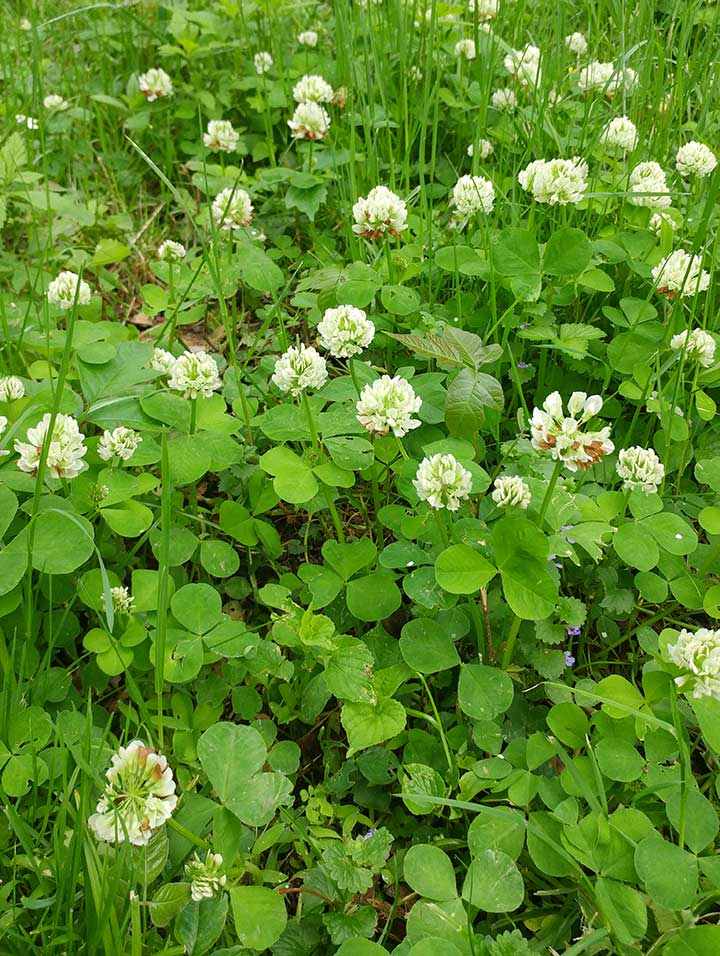 c
a small, flowering plant often eaten by livestock
a
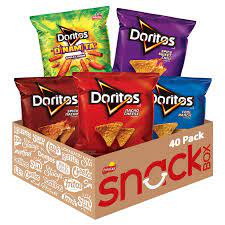 made by people, not by nature
i
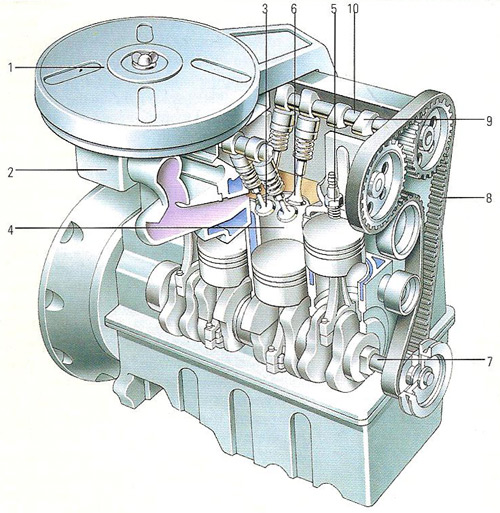 very complex or complicate, 
or having many parts